Jermyn Borough Council Meeting
8/6/20
Meeting Agenda
Call to Order
Pledge of Allegiance
Roll Call
Previous Meeting Minutes
Treasurer’s Report/Bills Payable
Correspondence
Public Comment
Professional Reports
Committee Reports
Borough Manager Report
R&L 
Greenways, Trails and Recreation Grant Resolution 
Towing  
New Business
Adjournment
Treasurer’s report
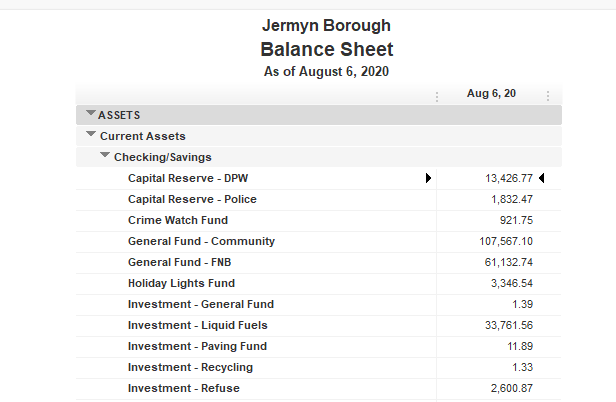 Treasurer’s report
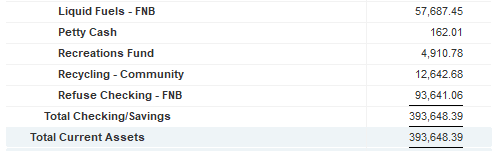 Treasurer’s report
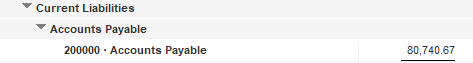 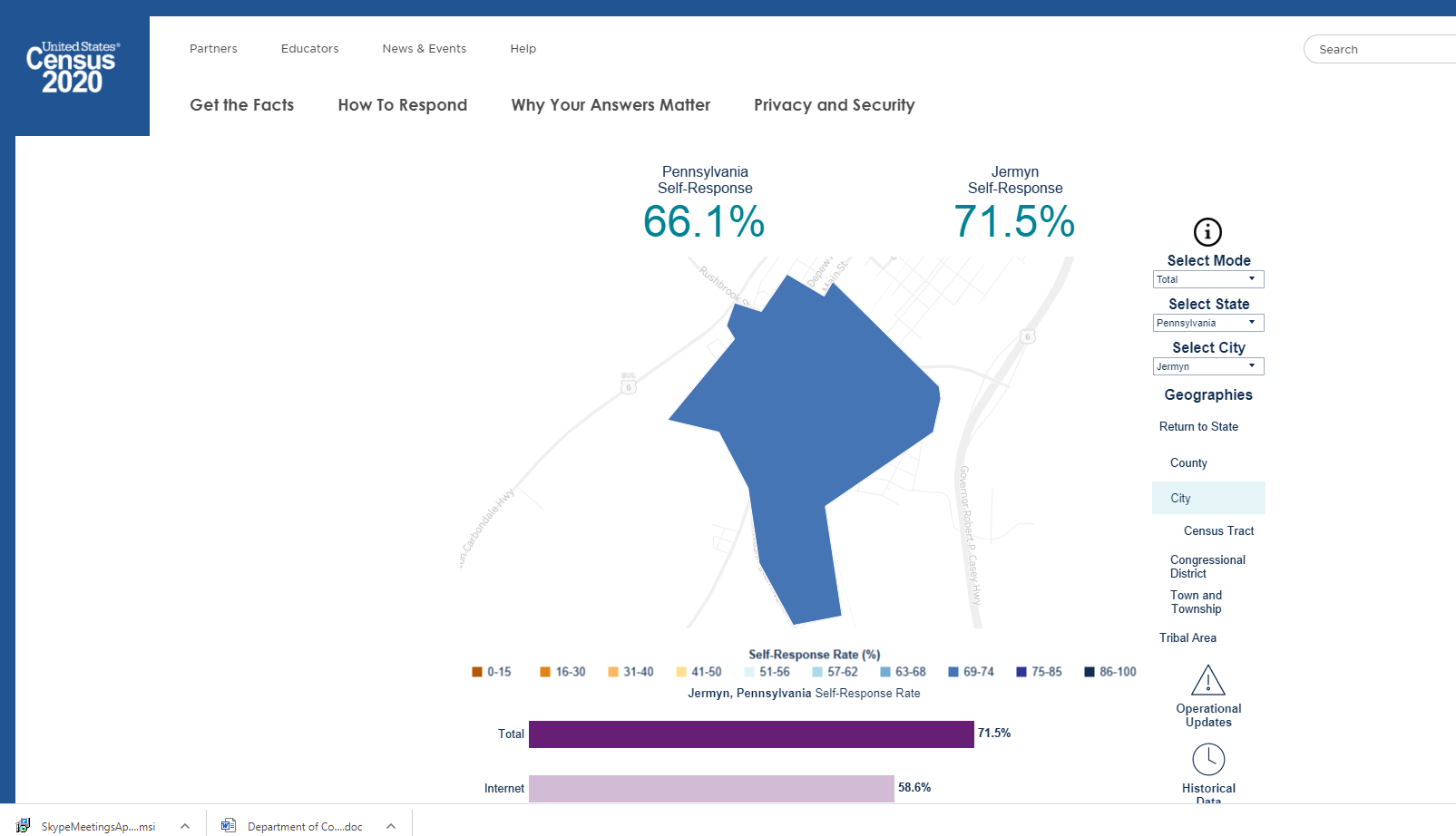 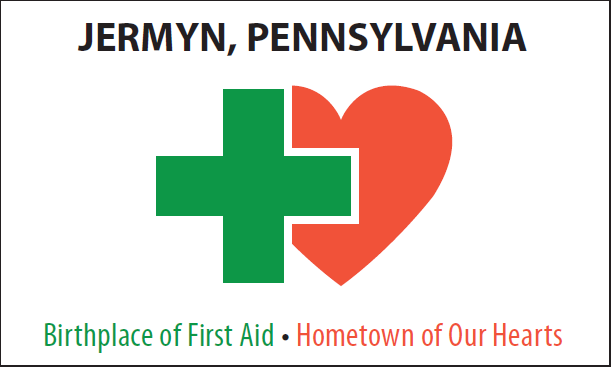